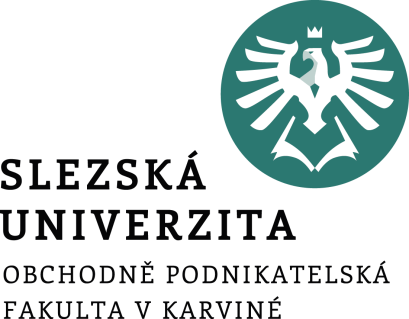 INFORMAČNÍ A ZNALOSTNÍ MANAGEMENT A TECHNOLOGIE
6. INFORMAČNÍ MANAGEMENT
Ing. Radim Dolák, Ph.D.
Cíle přednášky
Definovat pojem informační management 
Objasnit rozdíl dřívějšího a současného pojetí informačního managementu
Vymezení informačního managementu
Uvedení úloh informačního managementu
Seznámení s rolí informační manažera
Uvést základní informační strategie
Uvést základní informační systémy pro manažery
[Speaker Notes: csvukrs]
Informační management
Pojetí informačního managementu se postupně mění. Existuje několik definic současného pojetí informačního managementu. 

Například Vodáček a Rosický (1997) uvádějí následující definici: „Informační management lze definovat jako transdisciplinárně pojatý soubor poznatků, metod a doporučení systémových přístupů informatiky, které pomáhají vhodně realizovat přístupy manažerského myšlení a jednání k dosažení cílů uvažované organizace“.

„Informační management je vědomý proces, při němž jsou shromažďována data, která jsou využívána pro podporu rozhodovacích a řídících procesů na všech úrovních řízení podniku.“ (Hinton, 2006)
[Speaker Notes: csvukrs]
Vymezení a úlohy informačního managementu
Informační management lze zařadit mezi úlohy vedení podniku, které se zabývají identifikací problémů na úrovni vnitřní i vnější komunikace. V rámci tohoto pojetí tedy nelze informační management oddělit od procesu vedení podniku. 
Práce s informacemi v podnicích a organizacích je jedním z podstatných organizačních cílů, za které musí být zodpovědné vedení. 
Informační management využívá systémové přístupy poskytující metodické návody nejen pro řešení problémů, ale umožňující zejména komplexně způsob řešení s ohledem k ostatním vlivům.
[Speaker Notes: csvukrs]
Vymezení a úlohy informačního managementu
Informační management je komplexní systém, který nelze posuzovat pouze z pohledu samotných dat, ale i z pohledu osob, které s nimi pracují. Jedná se v podstatě o všechny pracovníky na všech úrovních podniku, kteří mají často specifické potřeby a požadavky na přístup k informacím. Tyto specifické potřeby ohledně informací je nutné zohlednit pro správné nastavení managementu informací v podniku. 

V rámci informačního managementu se nastaví vhodné techniky pro práci s informacemi. Určí se také vhodné formy komunikace a identifikuje se, které informace se pro dosažení cílů organizace jeví jako racionální.
[Speaker Notes: csvukrs]
Role informačního manažera
Role informačního managementu spočívá stručně řečeno v činnostech, jako je organizování, vyhledávání, získávání, zajištění a udržení informací. Informační management úzce souvisí s řízením podniku a se správou dat.
Jak uvádí např. Tvrdíková (2008), tak je velmi žádoucí, aby firmy a instituce zaměstnávaly informační manažery, protože jejich význam spočívá v zajištění řízení procesu zvyšování kvality IS a ICT v dané firmě či instituci. Spolupracuje s vrcholovým vedením firmy, vedoucím útvaru informatiky, správcem systému, systémovým integrátorem či poskytovatelem outsourcingu.
[Speaker Notes: csvukrs]
Role informačního manažera
Zodpovědnost za řízení vývoje a provozu celého IS/IT, zajišťování rozvoje modelu řízení IS/IT, řešení vztahů s externími dodavateli, personální řízení pracovníků IS/IT, řízení auditu IS, ekonomické analýzy rozvoje a provozu IS/IT. 
Mezi základní předpoklady pro tuto pracovní pozici patří:
schopnost vidět dopředu,
schopnost formulovat strategii,
schopnost řídit týmy,
komunikační schopnosti,
globální přehled o IS/IT, 
znalosti řídících ekonomických, organizačních a personálních faktorů firmy.
[Speaker Notes: csvukrs]
Metody informačního managementu
V rámci životního cyklu informačních systémů jsou řídícími a výkonnými pracovníky zodpovědnými za informační management používány k dosažení cílů určité metody s cílem efektivního výkonu úkolů informačního managementu. 
Mezi základní metody informačního managementu lze zařadit následující: analýzu, syntézu, metodu systémového přístupu, metodu projektového řízení, optimalizace, auditu a operativního řízení.
[Speaker Notes: csvukrs]
Informační strategie
Informační strategie navazuje a rozpracovává podnikovou strategii. Cílem je především podpora podnikových cílů vhodným informačním systémem a efektivní práce s informacemi všeobecně. 
Informační strategie rovněž určuje celkovou koncepci rozvoje informačního systému podniku na dva až tři roky. (Česká společnost pro systémovou integraci, 2011)
Z hlediska hierarchie mezi podnikovými strategiemi pak zaujímá mezi funkčními strategiemi zvláštní postavení v tom smyslu, že musí podporovat jak nadřazenou obchodní strategii, tak i ostatní funkční strategie a měla by s nimi být provázána tak, aby maximálně IS/IT podporovaly naplnění dílčích strategických cílů souvisejících funkčních strategií. (Keřkovský, 2003)
[Speaker Notes: csvukrs]
Informační strategie
Jak uvádí například Richta (2005), tak je nutné informační strategii podniku vytvářet v návaznosti na rozvojový (podnikatelský) plán podniku. Strategické plánování informačních systémů v izolaci od strategického podnikatelského plánu je zárodkem pozdějších problémů. Izolované vytváření plánu informační strategie pravděpodobně povede k vzniku nákladných systémů, které nebudou schopny plně sloužit potřebám podniku.
Podle Maryšky (2008) informační strategie zajišťuje především vzájemnou synchronizaci a provázání plánovaných a řešených projektů a provozovaných aplikací. Nemá-li organizace informační strategii, pak obvykle investice do informatiky nejsou navázány na podnikové cíle, a tím není dostatečně zajištěna návratnost investic do IS/ICT.
[Speaker Notes: csvukrs]
Informační systémy pro manažery
Z hlediska informační podpory managementu jsou nejvýznamnější následující informační systémy:
Manažerské informační systémy 
Systémy pro podporu rozhodování 
Informační systémy pro podporu vrcholového řízení
[Speaker Notes: csvukrs]
Manažerské informační systémy
Manažerské informační systémy (MIS) slouží pro pracovní a řídící rozhodování, využívání zdrojů a podobně. 
Skládá se z podsystémů pro marketing, výrobu, finance, personál a další. Vstupem jsou data v databázích a výstupem je sumarizace.

Sodomka a Klčová (2010) uvádějí, že manažerský informační systém (Management Information System - MIS) představuje IS/ICT podporu pro vrcholové i operativní rozhodování, které může mít buď podobu sjednocených, předmětově orientovaných databází navržených za tímto účelem nebo jednoduchých analýz prováděných v databázích trans-akčních systémů.
[Speaker Notes: csvukrs]
Manažerské informační systémy
Z hlediska filozofie zpracování dat v rámci MIS je důležitý koncept FASMI (Fast Analysis of Shared Multidimensional Information), kdy jsou nesetříděné získané údaje zpracovány na základě následujících charakteristik:
fast – rychlý (umožňuje kvalitní využití manažerských analýz pružně a rychle), 
analysis – analytický (poskytuje potřebné analýzy),
shared – sdílený (umožňuje sdílený výsledků v rámci celého podniku),
multidimensional-mnohorozměrný (umožňuje vícerozměrnou analýzu),
information – informační (výstupem kvalitní a správné informace).
[Speaker Notes: csvukrs]
Manažerské informační systémy
Základní praktické využití manažerských informačních systémů:
kontinuální monitorování prostředí 
vymezení a hodnocení tržních segmentů 
odhad poptávky a její předpovídání
implementace marketingové strategie a její dodržování
posuzování marketingové taktiky
hodnocení marketingového výkonu
[Speaker Notes: csvukrs]
Systémy pro podporu rozhodování
Systémy pro podporu rozhodování mají specifické funkce, které pomáhají manažerům při rozhodování. Vstupem jsou údaje z MIS a výstupem například problémové faktory a možná řešení.

Definice: „Systémy na podporu rozhodování (Decision Support Systems – DSS) jsou určeny k tomu, aby manažerům pomáhaly při realizaci řídících a rozhodovacích činností v podnikání. Tyto systémy umožňují srovnávat dílčí výsledky řešení s představami a podle toho ovlivňovat další průběh řešení. Důležité je, že tyto systémy poskytují uživateli nabídky řešení a případně kladením dotazů usměrňují jeho postup.“
[Speaker Notes: csvukrs]
Informační systémy pro podporu vrcholového řízení
Tyto systémy, jak uvádí Tvrdíková (2008), vytvářejí ze základních dat operativního charakteru přísně strukturovaná a vysoce agregovaná data s vysokou vypovídací hodnotou. Je využita také multidimenzionalita umožňující rychle a jednoduše vytvářet nové pohledy na data, vyhledávání zákonitostí (trendových charakteristik), indikaci odchylek klíčových ukazatelů od plánovaných hodnot a také predikci dalšího vývoje.
[Speaker Notes: csvukrs]
DĚKUJI ZA POZORNOST